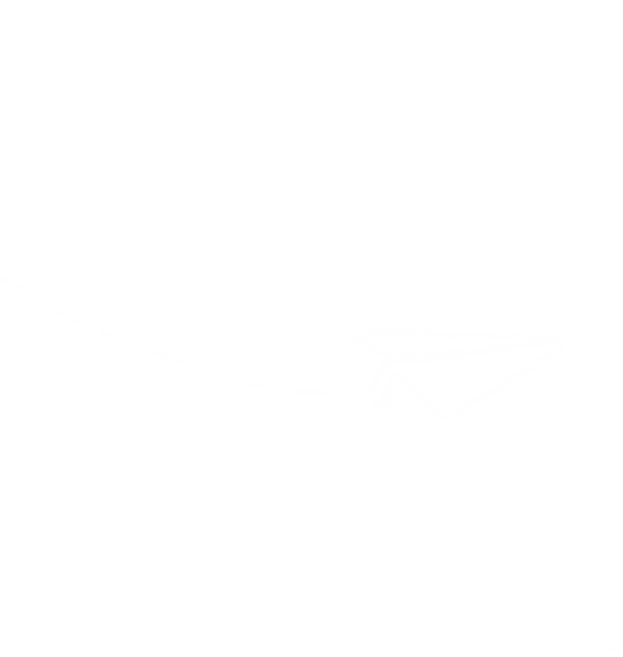 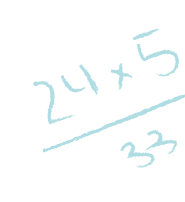 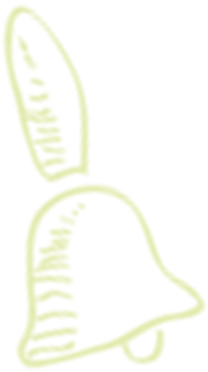 算法图解第一章
衣晓龙
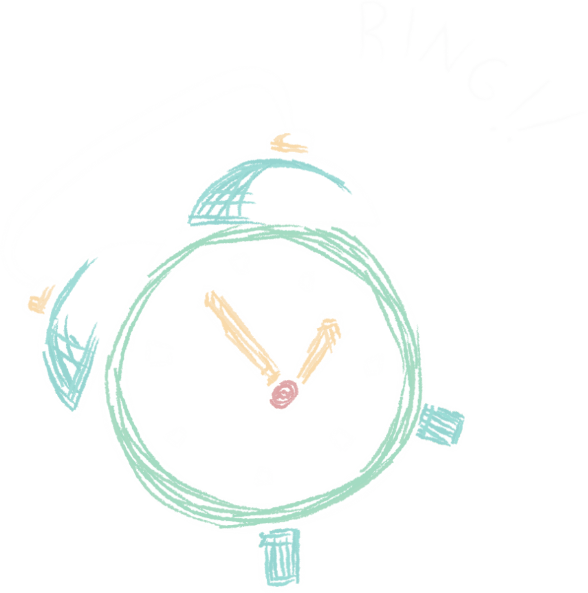 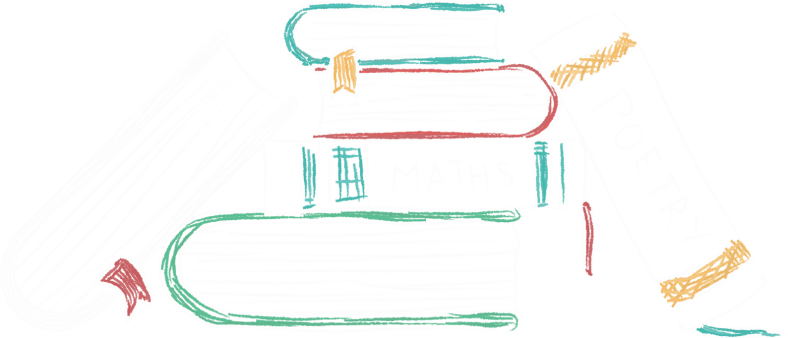 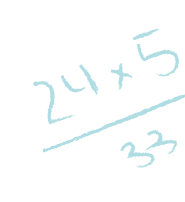 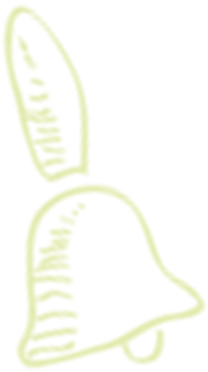 目
录
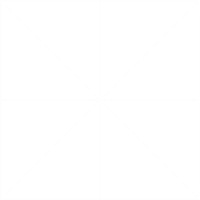 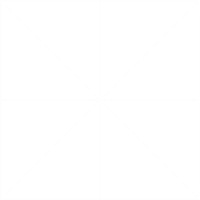 二分查找
大O表示法
简单查找
旅行商问题
算法介绍
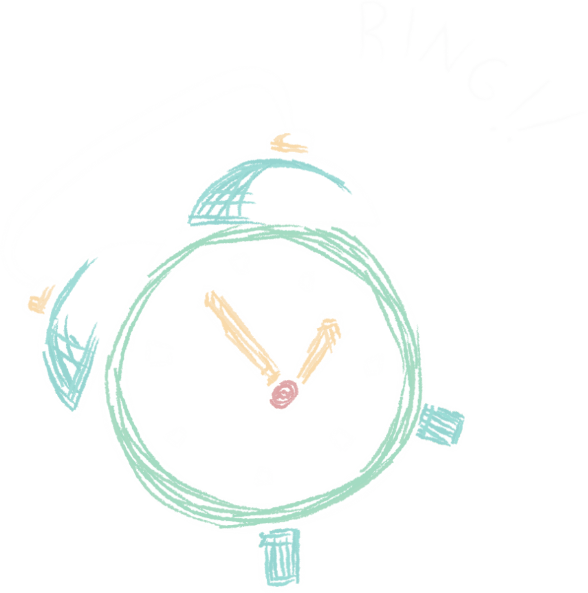 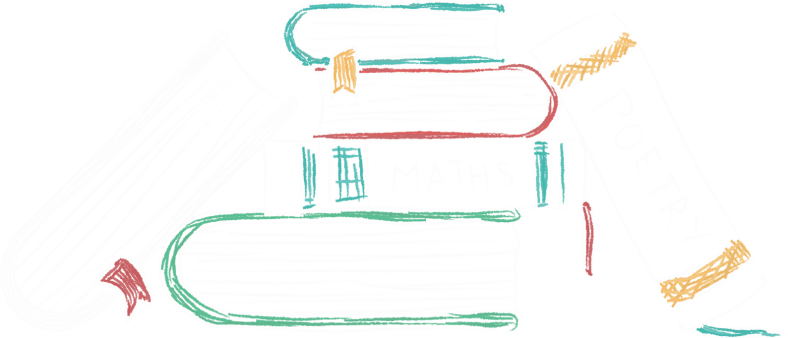 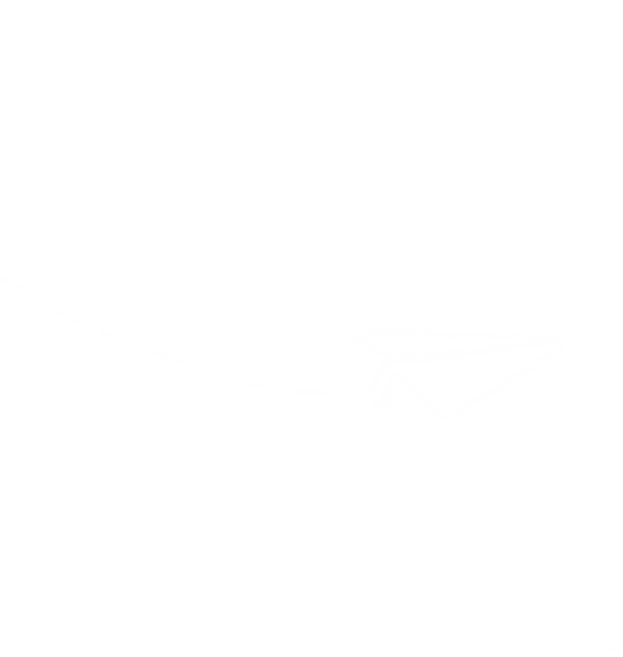 算法介绍
算法 是一组完成任务的指令。 任何代码片段都可视为算法
衡量算法优劣的维度：
				时间复杂度
				空间复杂度
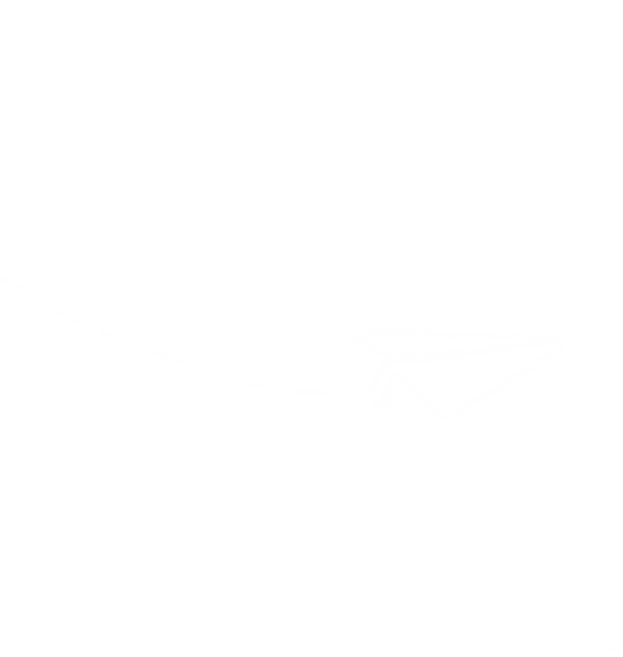 简单查找
给定数字N，猜出N的值
时间复杂度O（n）
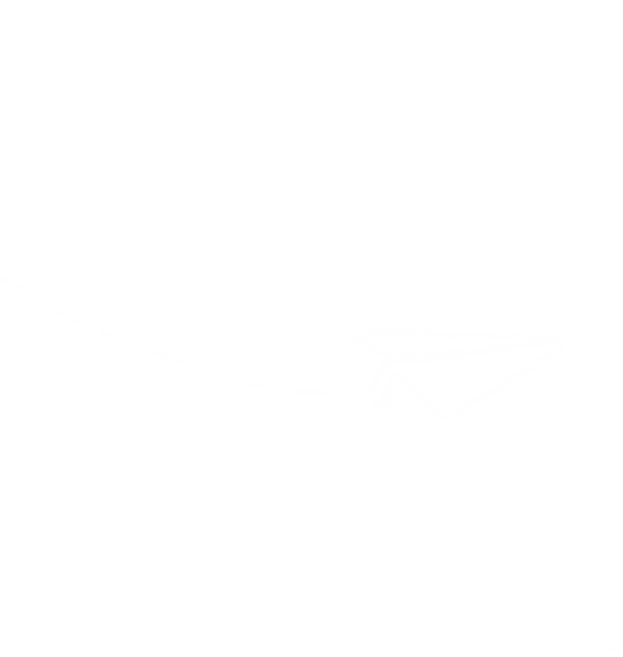 二分查找
给定数字N，猜出N的值
时间复杂度O（logn）
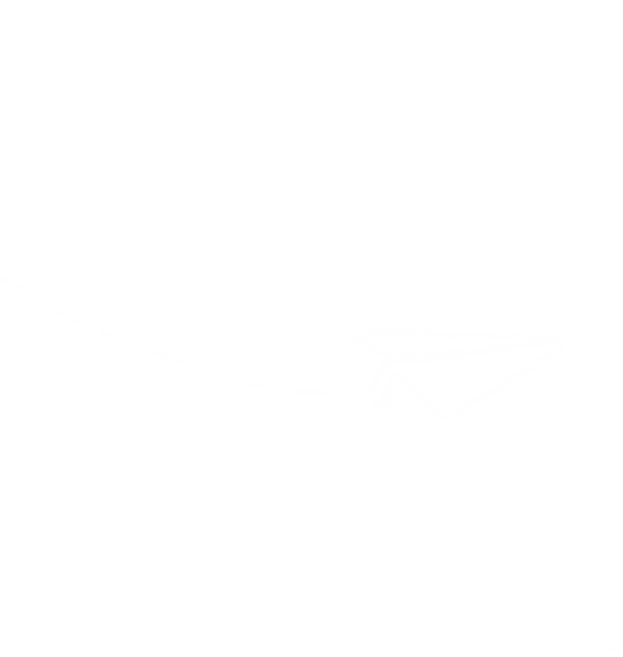 简单查找和二分查找的对比
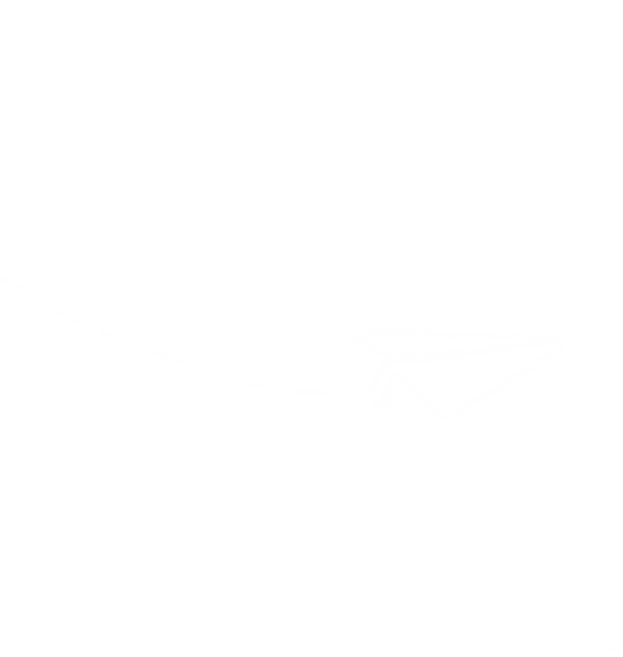 大O表示法
大O表示法 是一种特殊的表示法， 指出了算法的速度有多快。
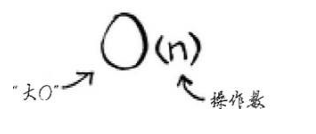 大O表示法指出了最糟情况下的运行时间 。
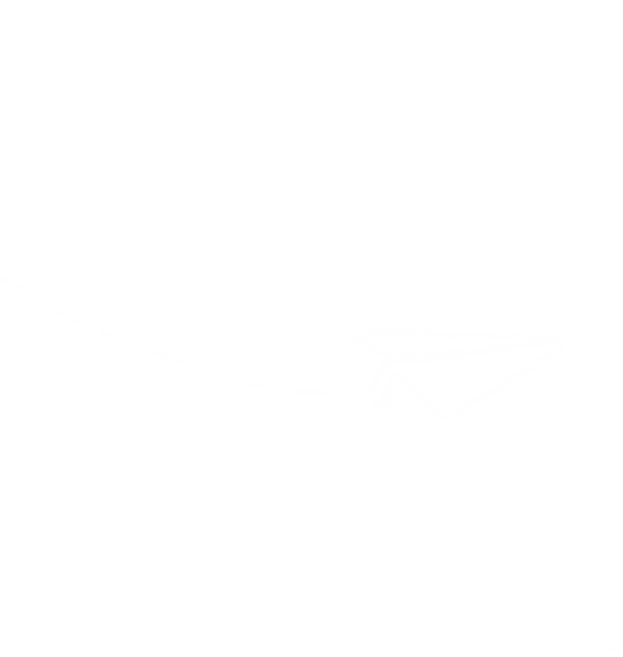 常见的大O运行时间
O (log n)          也叫对数时间 ， 二分查找。O (n)                也叫线性时间 ， 简单查找。O (n * log n )   快速排序O (n²)                选择排序O (n!)                旅行商问题
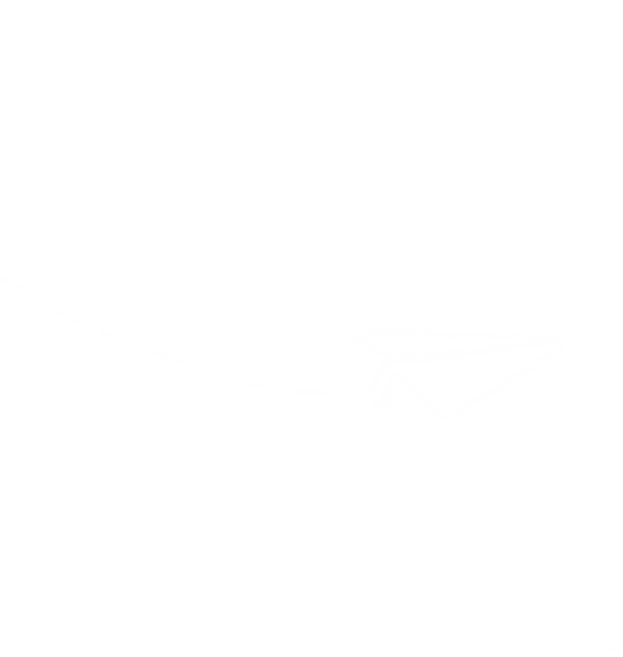 常见大O运行时间坐标表示
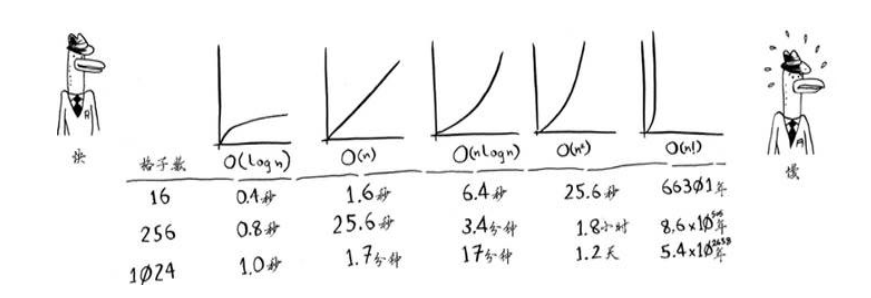 算法的速度指的并非时间， 而是操作数的增速
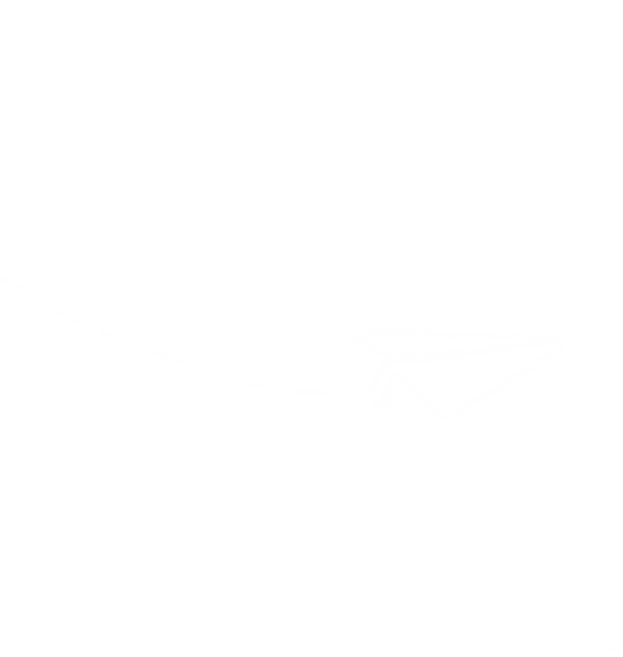 旅行商问题
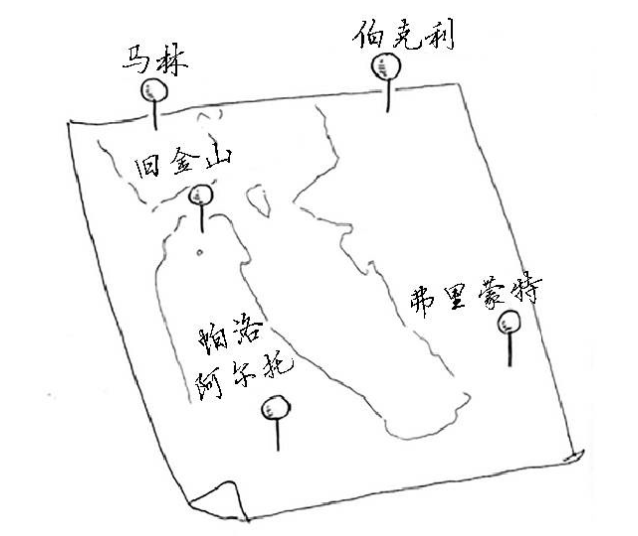 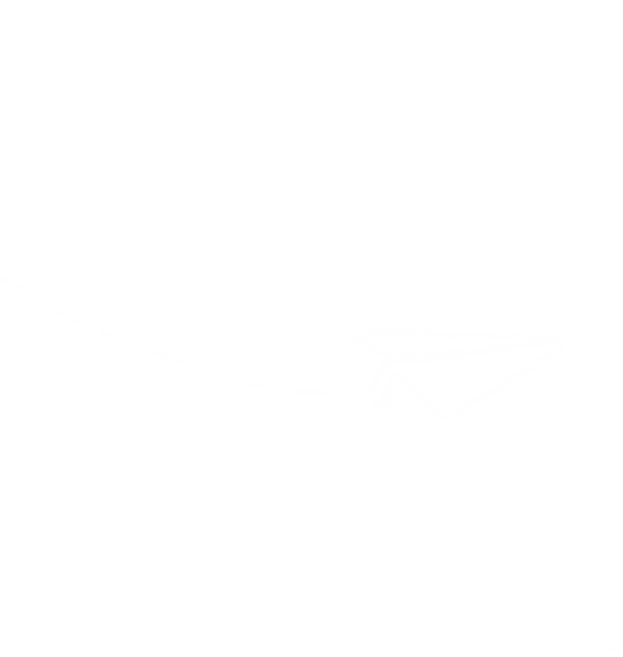 旅行商问题
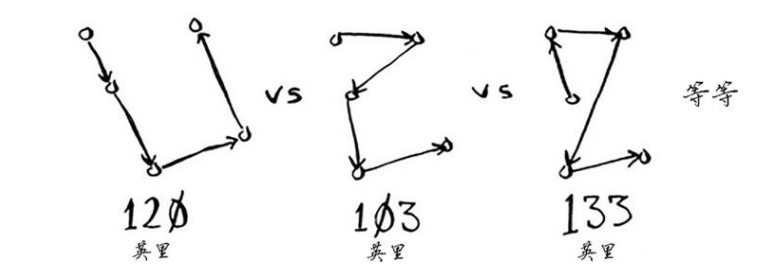 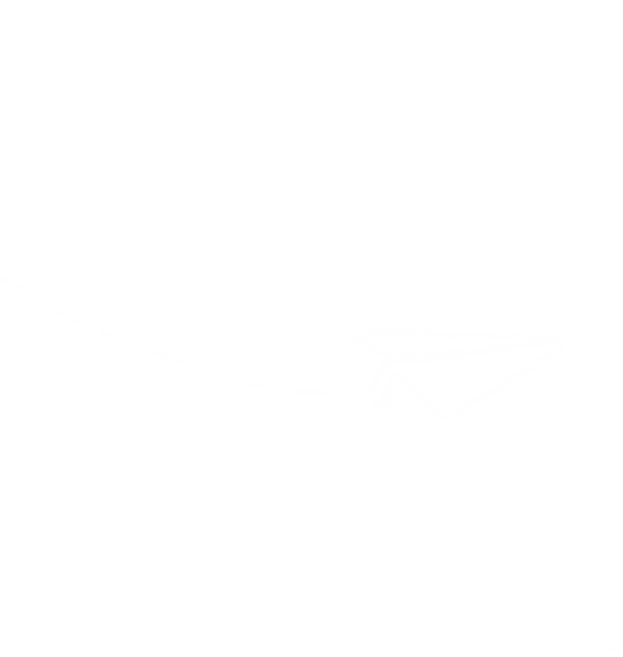 旅行商问题
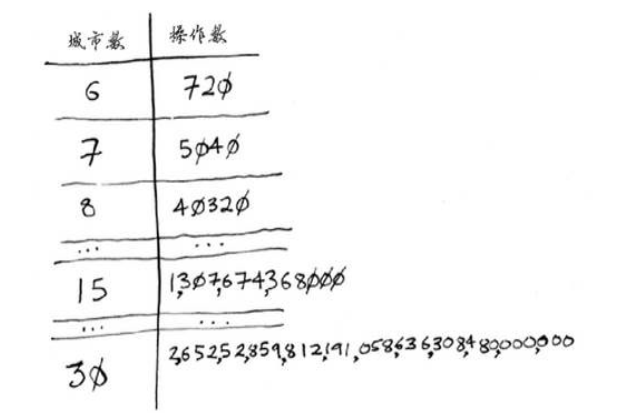 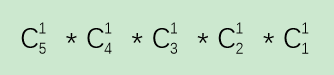 涉及n 个城市时， 需要执行n ! 次操作
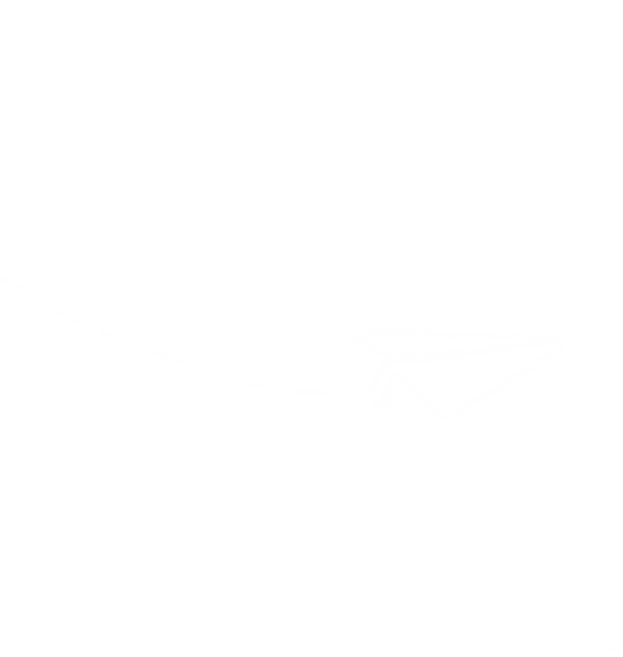 旅行商问题
跳台阶问题
n
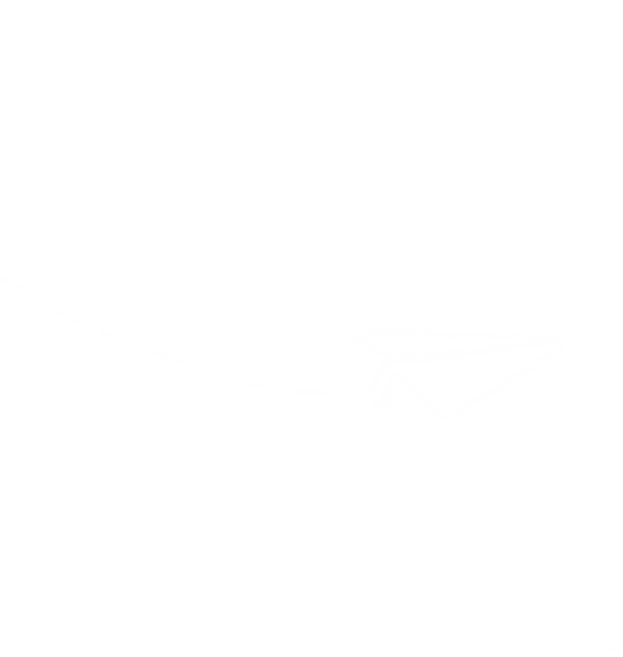 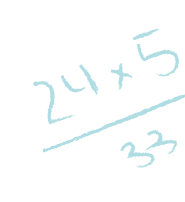 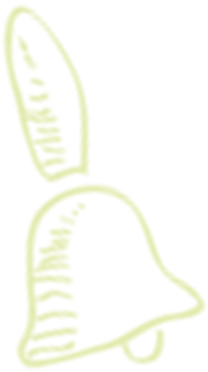 结
束
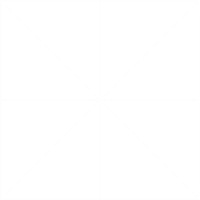 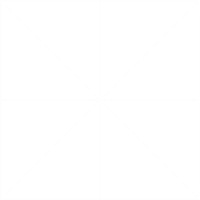 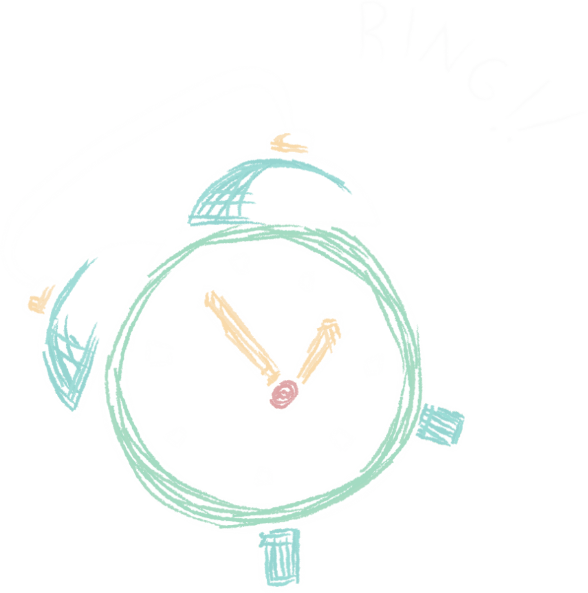 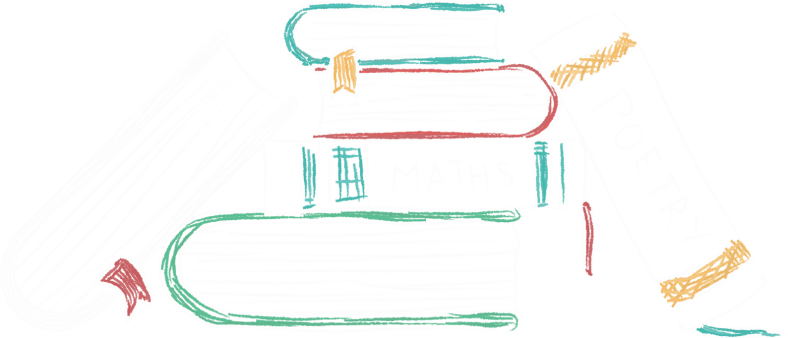